Thursday 4th  February Learning intention: Use speech with expression
Chapter 7- We’ll never let him go
Re read chapter 7 of Fantastic Mr fox- can you point out where the speech is in the text? 

Remember: Speech is something that has been spoken. It could be conversation between characters or the expression of thoughts.
Using expression
Now we are going to use our voices again but we are going to try and use expression.

What is expression?

Expression is the way that something is said. 
You express your feelings through speaking.
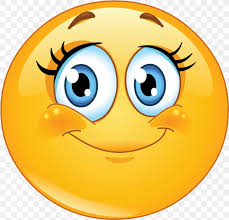 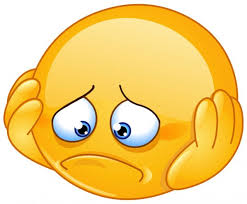 Using expressionWhat expression do each of these pictures show?Discuss it with someone at home and match the words to the picture.
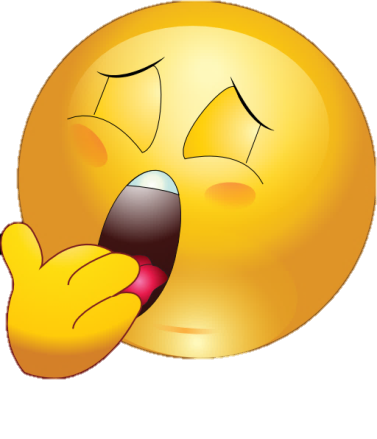 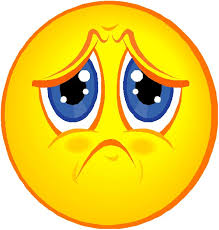 relaxed
exhausted
petrified
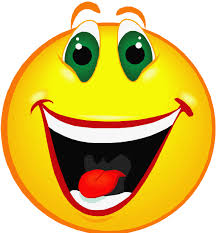 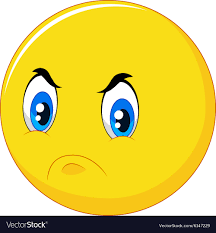 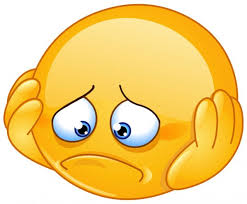 shocked
furious
ecstatic
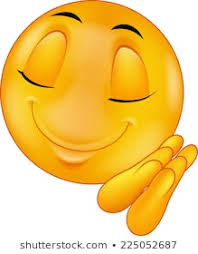 upset
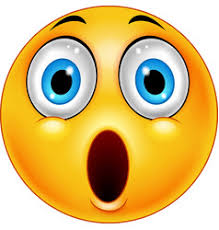 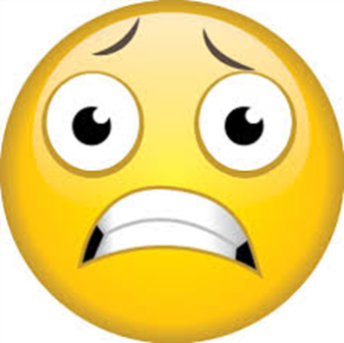 devastated
joyful
Task
Now find the sheet attached and read it again with two other people at home. 
Remember it is speech so each person should role play a different character:
Boggis, Bunce and Bean

Read the speech for your character, acting it out and use expression in different ways to read the different sentences. 
How many different ways can you read the text?
What effect does reading with expression have?
Try to read the text with no expression, then read it with expression. 
What is the difference? Why does reading with expression sound better?
Chapter 7- We’ll never let him go
‘Dang and blast that filthy stinking fox!’ he said. ‘What the heck do we do now?’
‘I’ll tell you what we don’t do,’ Bean said. ‘We don’t let him go!’
‘We’ll never let him go!’ Bunce declared.
‘Never never never!’ cried Boggis.
‘Did you hear that, Mr Fox!’ yelled Bean.
‘It’s not over yet, Mr Fox! We’re not going home till we’ve strung you up dead as a dingbat!’
‘What’s the next move?’ asked Bunce, the pot-bellied dwarf.
‘We’re sending you down the hole to fetch him up,’ said Bean. ‘Down you go, you miserable midget!’
‘Not me!’ screamed Bunce, running away.
‘Then there’s only one thing to do,’ he said. ‘We starve him out. We camp here day and night watching the hole. He’ll come out in the end. He’ll have to.’